Chapter 7
Part 2 Notes
0
Animal Body Plans
Animal’s bodies are described based on the following characteristics:
Type of symmetry 
Location of structures (for bilateral only)
Unicellular or multicellular
Types of cell layers
Presence of a body cavity
Type of body plan
Segmentation
Symmetry – refers to the way that the body parts are arranged in relation to eachother

Types of Symmetry:
Asymmetry - no particular symmetry.
Ex:  Sponges
Radial symmetry - organized similar to a wheel.
Ex:  Jellyfish, starfish
Bilateral symmetry - has definite right and left halves; adaptation for movement.
Ex:  worm, insect, human
0
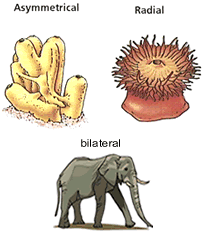 0
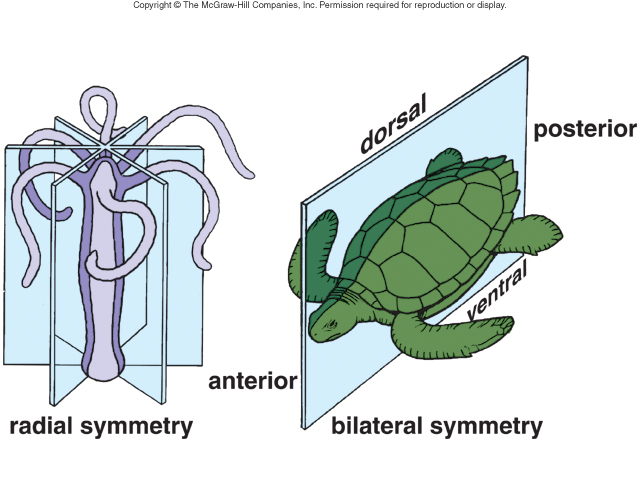 For animals with bilateral symmetry, we refer to areas of the body:
Dorsal – back side /top side
Ventral – belly side /bottom side
Anterior – front / head region
Posterior – back end / tail region

See picture on previous slide for diagram.
0
Organisms can be classified as unicellular or multicellular
Unicellular – made of 1 cell
Ex:  Bacteria and algae
Multicellular – made of more than 1 cell
Ex:  Mushroom, tree, insect
Multicellular organisms will have cells organized into tissues, organs, or organ systems
There are 3 layers that form during development – number of layers present determines how they are organized
3 layers:  
Endoderm
Ectoderm
Mesoderm
Endoderm –
Inner layer
Becomes tissues and organs of digestive system
Ectoderm – 
Outer layer
Becomes skin/body coverings and nervous system
Mesoderm – 
Middle layer
Becomes skeleton & muscles
Type of Coelom
Coelom is an internal body cavity where internal organs are found.
Importance: 
Allows organs to freely move, grow, and function without being squeezed by animal’s movement.
Filled with fluid, which cushions and protects organs from shocks.
Fluid within can sometimes act as a skeleton.
Fluid in some can carry food, oxygen, or waste – does what your heart and blood vessels do.
0
0
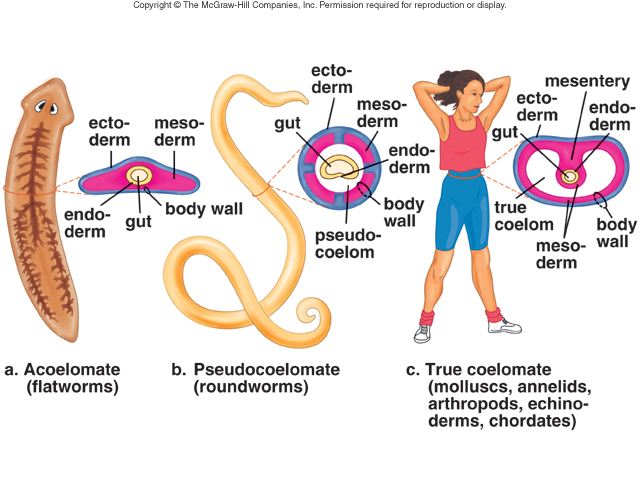 0
Type of Body Plan
Two body plans are present in the animal kingdom: 
Sac plan:  
Incomplete digestive system
Only one body opening.
Ex:  Jellyfish,
 planaria
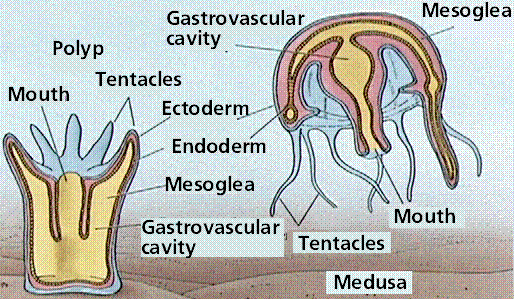 0
Tube-within-a-tube plan:  
Complete digestive system.
Two body openings - allows for specialization along the length of the tube.
Ex: Roundworms, earthworms, insects
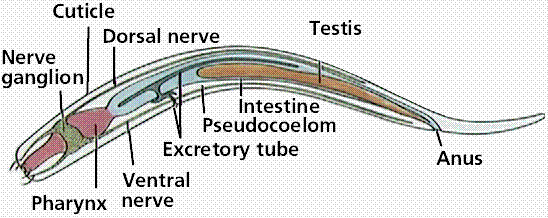 0
Segmentation
Segmentation is the repetition of body parts along the length of the body.
Ex:  earthworms, insects
Support – what holds the shape of the organism’s body
3 types:
Hydrostatic skeleton –
Water fills spaces within the body
Seen in jellyfish, worms, sea anemones
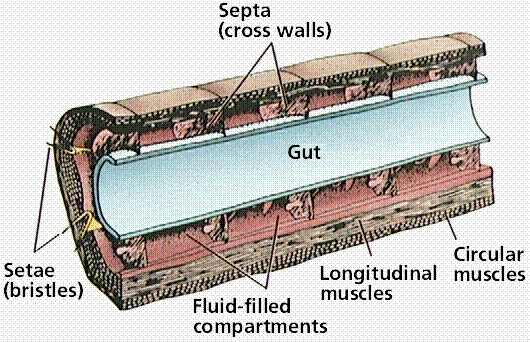 Exoskeleton -
Hard segments that cover the muscles and organs. 
Restricts the growth of the animal – animal must shed it (or molt) to form a new one that has room for growth.
Exoskeleton
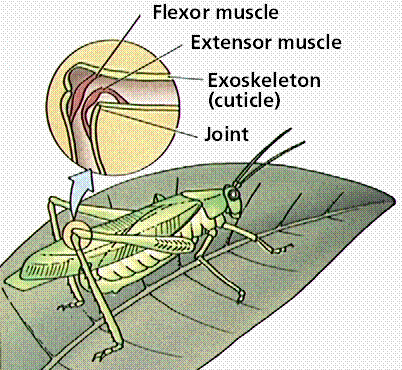 Endoskeleton –
Composed of bone and/or cartilage.
Seen in all vertebrates
Endoskeleton
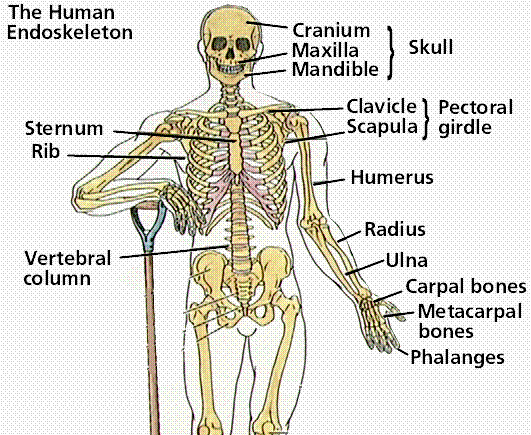 Digestion:  taking in and processing food  
Intracellular –
Food taken in and digestion is done by individual cells/layers 
Seen in sponges and jellyfish
Extracellular –
Digestion performed by organs such as intestines
Seen in vertebrates, worms, clams, insects
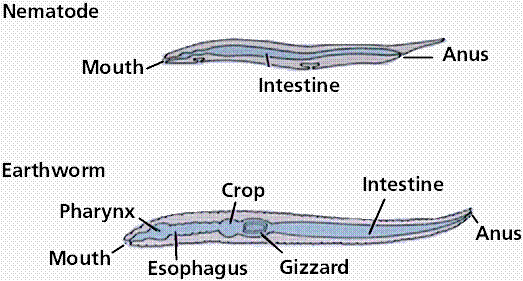 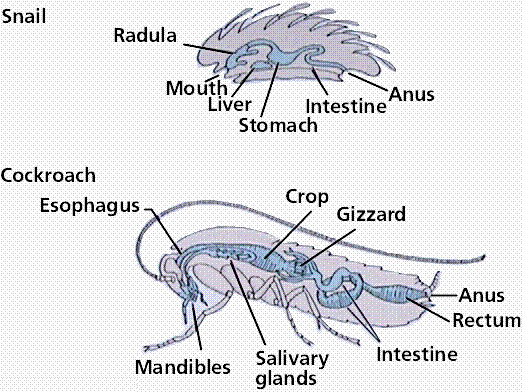 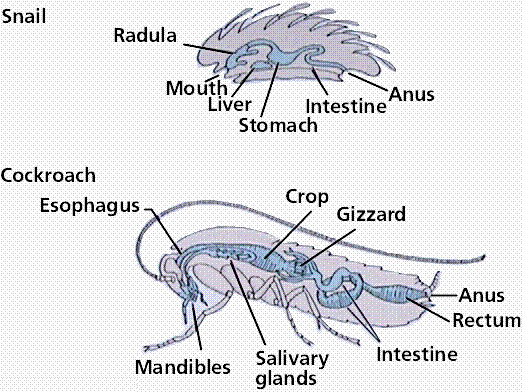 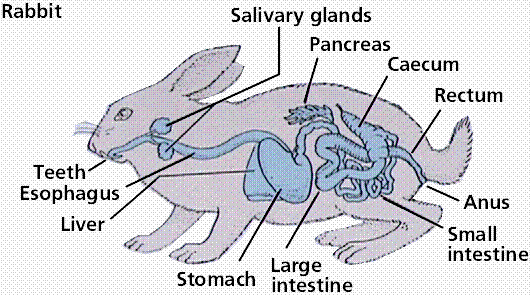 Internal transport:  process of getting oxygen and nutrients around the body; done in various ways
Through water
Ex:  sponges 
Using skin
Ex:  hydra and planaria
Using Organs such as heart & blood vessels
Ex:  humans
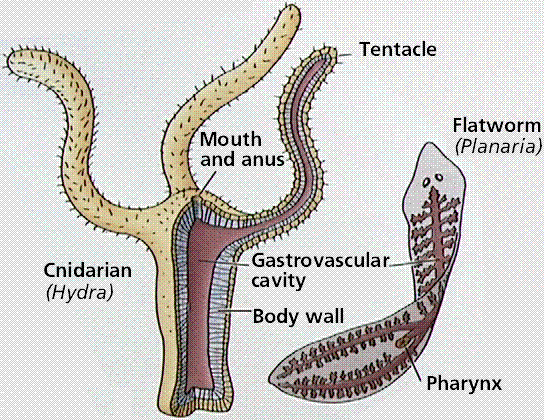 Open circulatory system:
Heart but no blood vessels
Seen in clams and insects
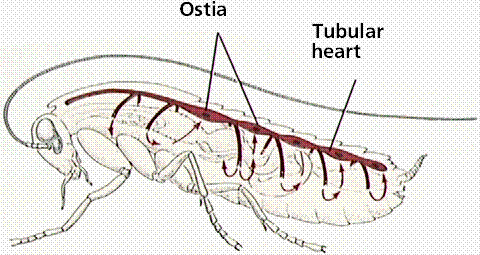 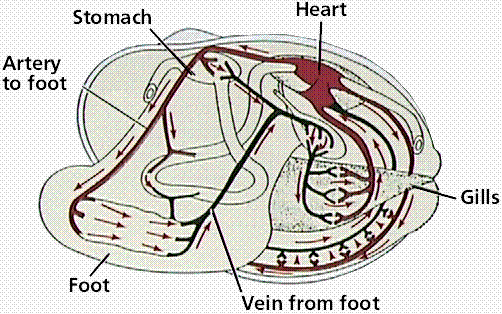 Closed circulatory systems:
Seen in starfish and vertebrates
Blood travels within blood vessels
Blood is pumped by a heart
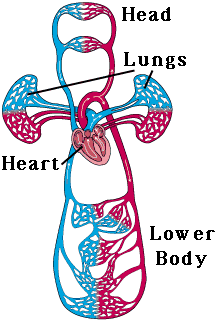 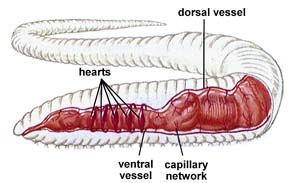 Respiration: exchange of oxygen and carbon dioxide
Simple organisms – exchange gases directly through their skin or their cell membranes.
Ex: sponges, jellyfish, worms
Larger animals – organs such as trachea (tiny tubes), gills, or lungs
Trachea
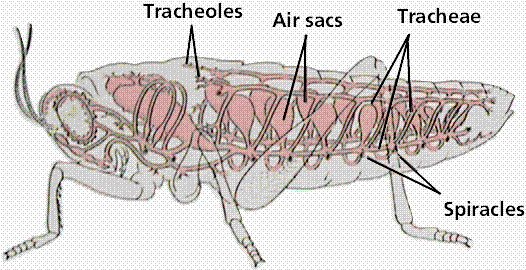 Gills
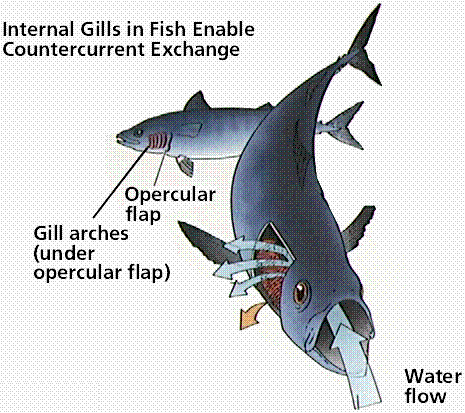 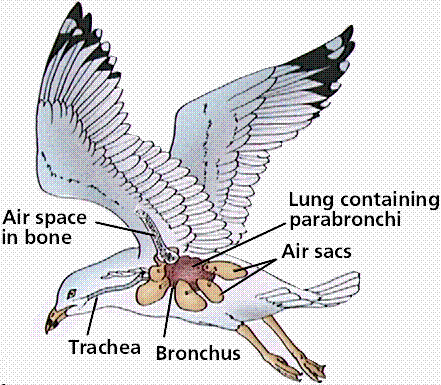 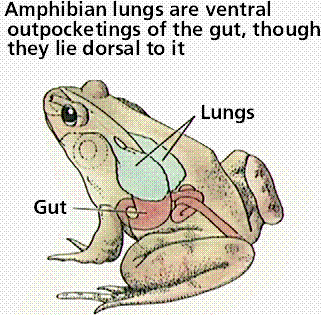 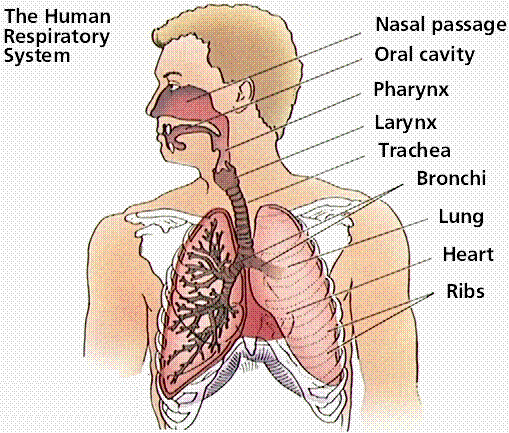 Excretion:  removal of waste products
Simple animals – use skin or sets of tubes to get rid of waste
Ex:  flatworms, jellyfish
Complex animals – develop organs such as the kidneys
Ex:  vertebrates
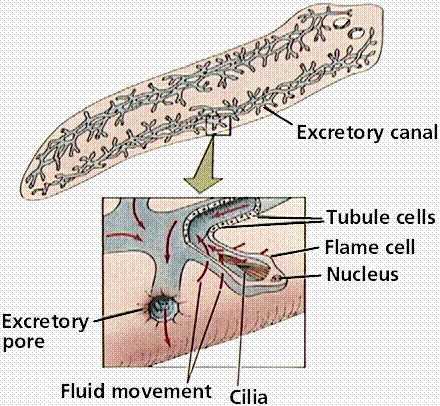 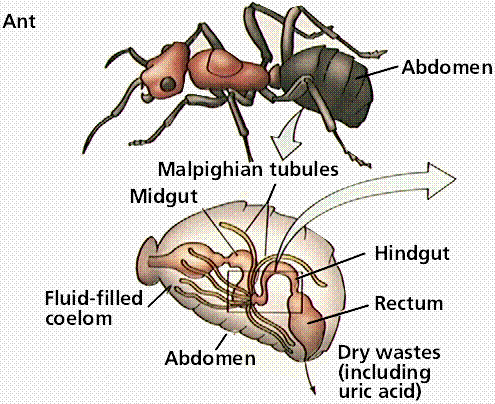 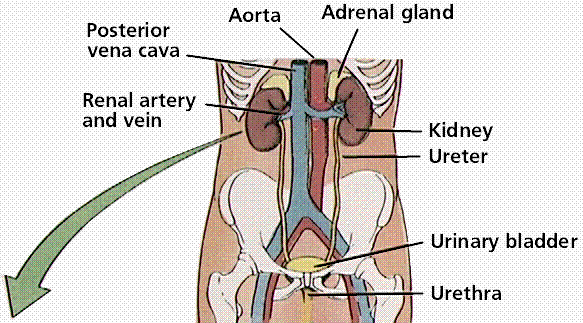 Nerve net 
Web of nerve cells held together
Seen in Cnidarians (jellyfish, coral, sea anemones), and echinoderms (starfish, sea urchins)
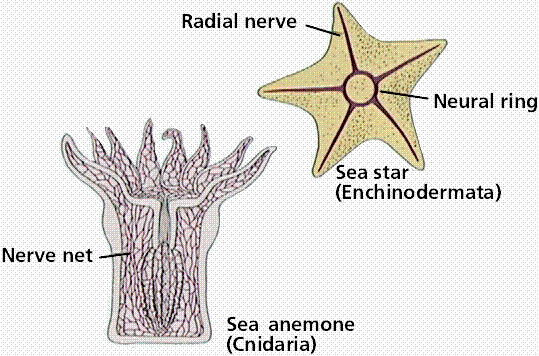 Animals with bilateral symmetry have a head with the all sense organs at the front end of the organism.  This is called CEPHALIZATION.
Simple worms – cluster of nerve cells called a ganglia
More complex animals have brains. 
Vertebrates have a spinal cord in addition to a more developed brain.
Many animals have well-developed senses such as sight, hearing, smell, taste, & touch
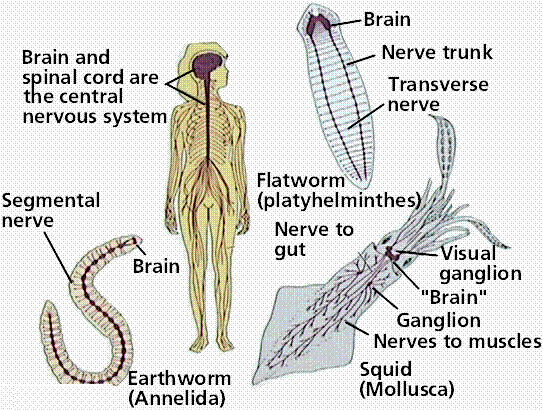